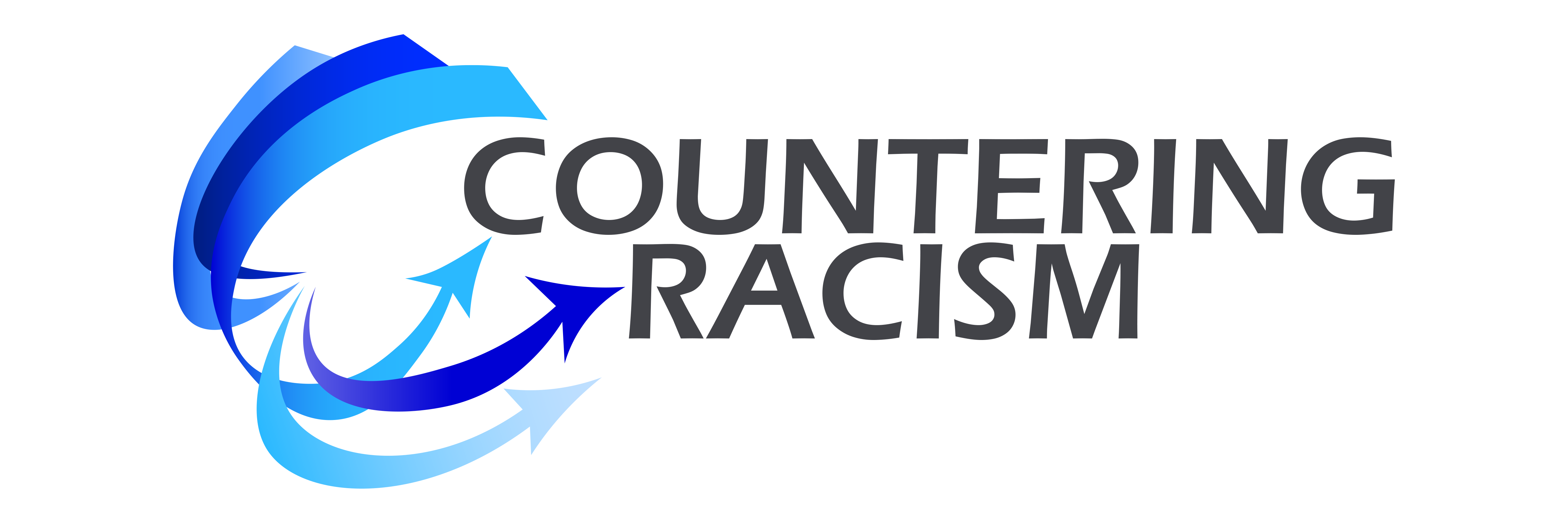 The Story of Racism – 5 Chapters
www.teenheroicjourney.org
Stories Matter
“Everything follows the story – laws, perspectives, values, actions, 
expectations – everything” 

The fundamental story behind racism has always been that “Blacks are inferior” - and slavery – and now racism – is justified
The stories become part of – and reflected in – the institutions and processes of our communities – and they reinforce the stories
www.teenheroicjourney.org
The First 4 Chapters in the Story
The first four chapters - driven primarily by White economic interests
Chapter four has a psychological driver – mostly issues of  White identity, place & influence
Chapters 1-3 clearly advantaged Whites
Chapter 4 (1960s – present) advantaged Whites but it didn’t feel like it
Chapter 4 decreased some of the disadvantage of Blacks & increase White unease
www.teenheroicjourney.org
Chapter #5 – The Chapter We are Writing Now
Will advantage Whites and Blacks or will disadvantage both 
For a win/win, chapter 5 will need to be the chapter that closes the gap between Whites and Blacks and undermines the deep belief that Blacks are inferior
If chapter 5 is passively/reactively written, it will simply be an extension of chapter 4
We must write chapter 5 with intent and courage, otherwise:

“Whites will still have an advantage over Blacks, but it will 
just be having better seats on the Titanic.”
www.teenheroicjourney.org
We are the Authors of Chapter 5
Must go beyond guilt or shame for chapters 1-4 to write chapter 5
That requires a journey into the unknown with no credible roadmap
We must commit and “learn the way with no guarantees of success
The great “American Experiment” is just that – an experiment
“American Greatness” will be called for – and we will model “American Greatness” if we respond to counter racism in chapter 5
www.teenheroicjourney.org
“American Greatness” & Chapter 5
“The greatness of America lies not in being more enlightened than any other nation, but rather in her ability to repair her faults.”
Alexis de Toucqueville
www.teenheroicjourney.org